Jordan’s Water Resource Challenges and Prospects for SustainabilityAmelia Altz-StammGIS for Water ResourcesFall 2012
The Hashemite Kingdom of Jordan
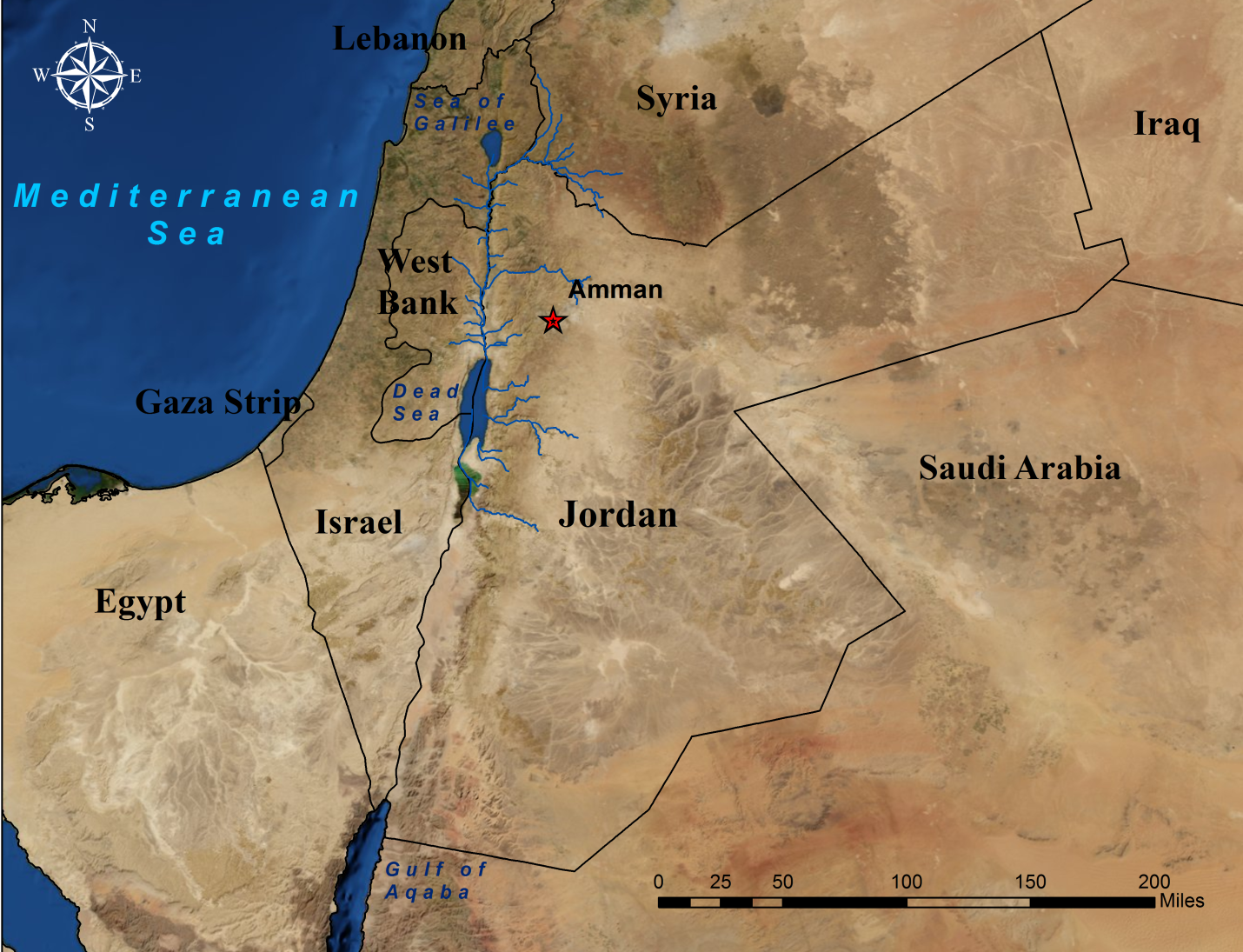 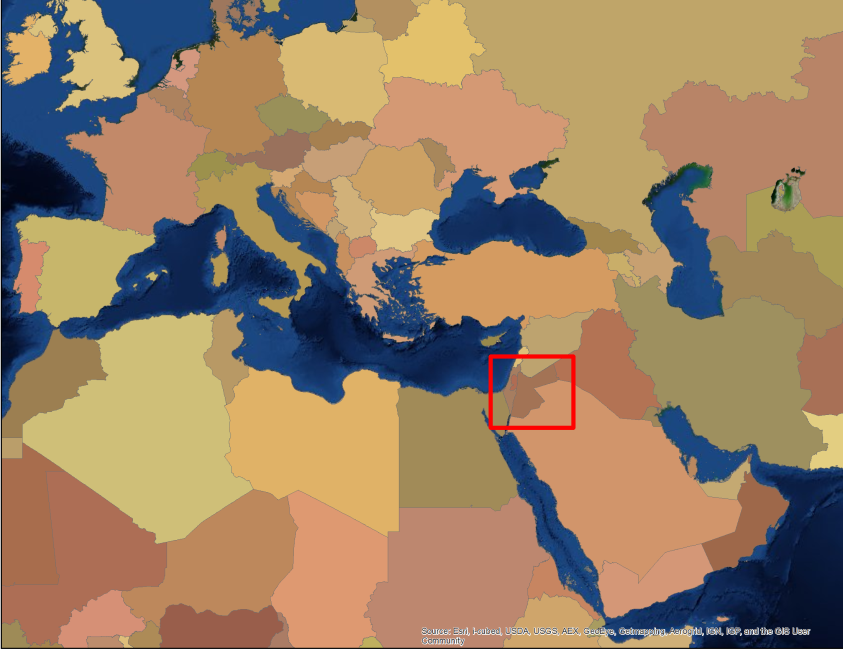 Jordan………….…140 m³/person/year
Poverty Line….….500 m³/person/year
US………….……9,000 m³/person/year
Water Demand vs. Supply
955 MCM/year
780-850 MCM/year
Water Demand
Agricultural Water Needs
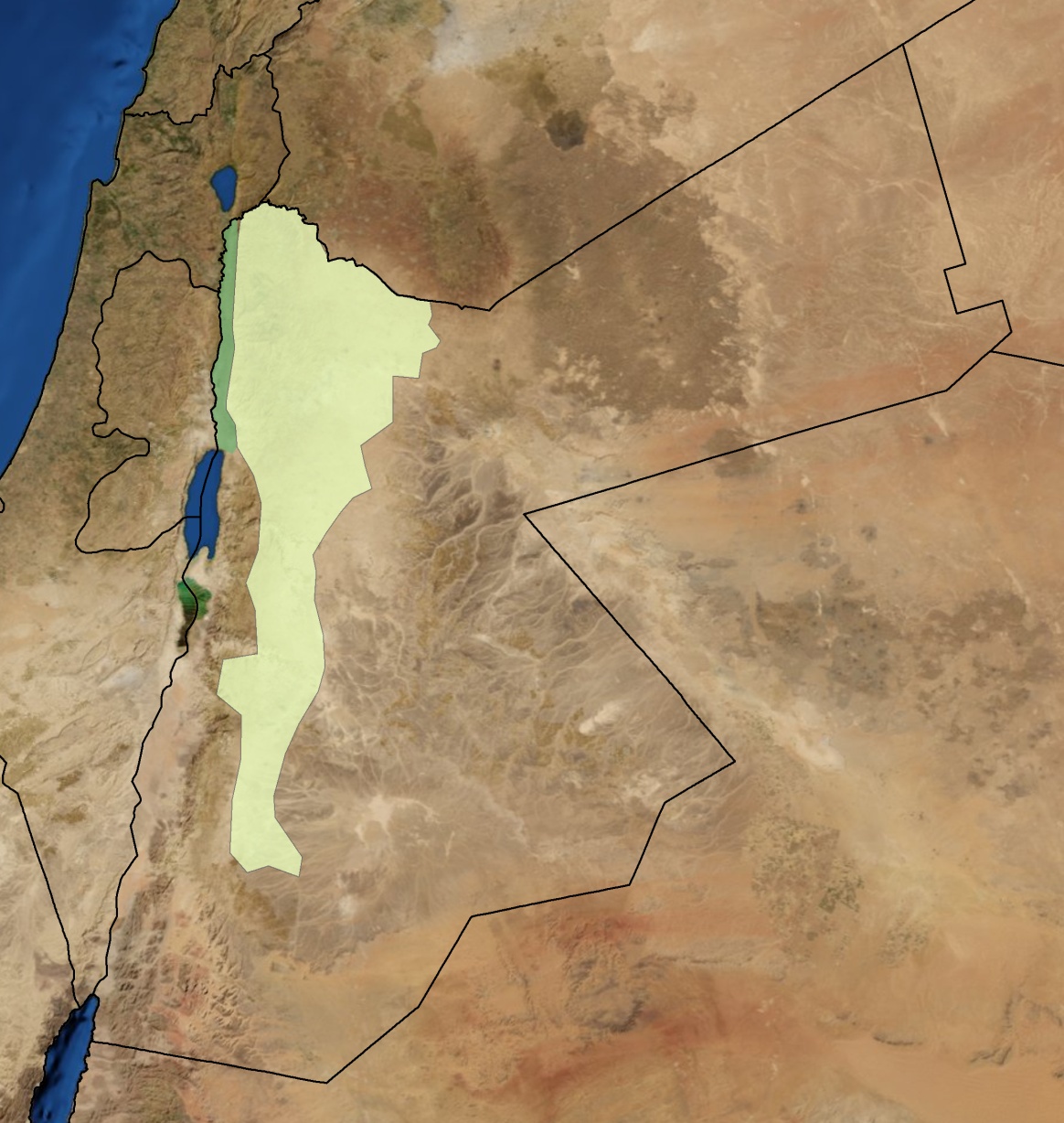 Jordan Valley
The Highlands
Municipal/Industrial Needs
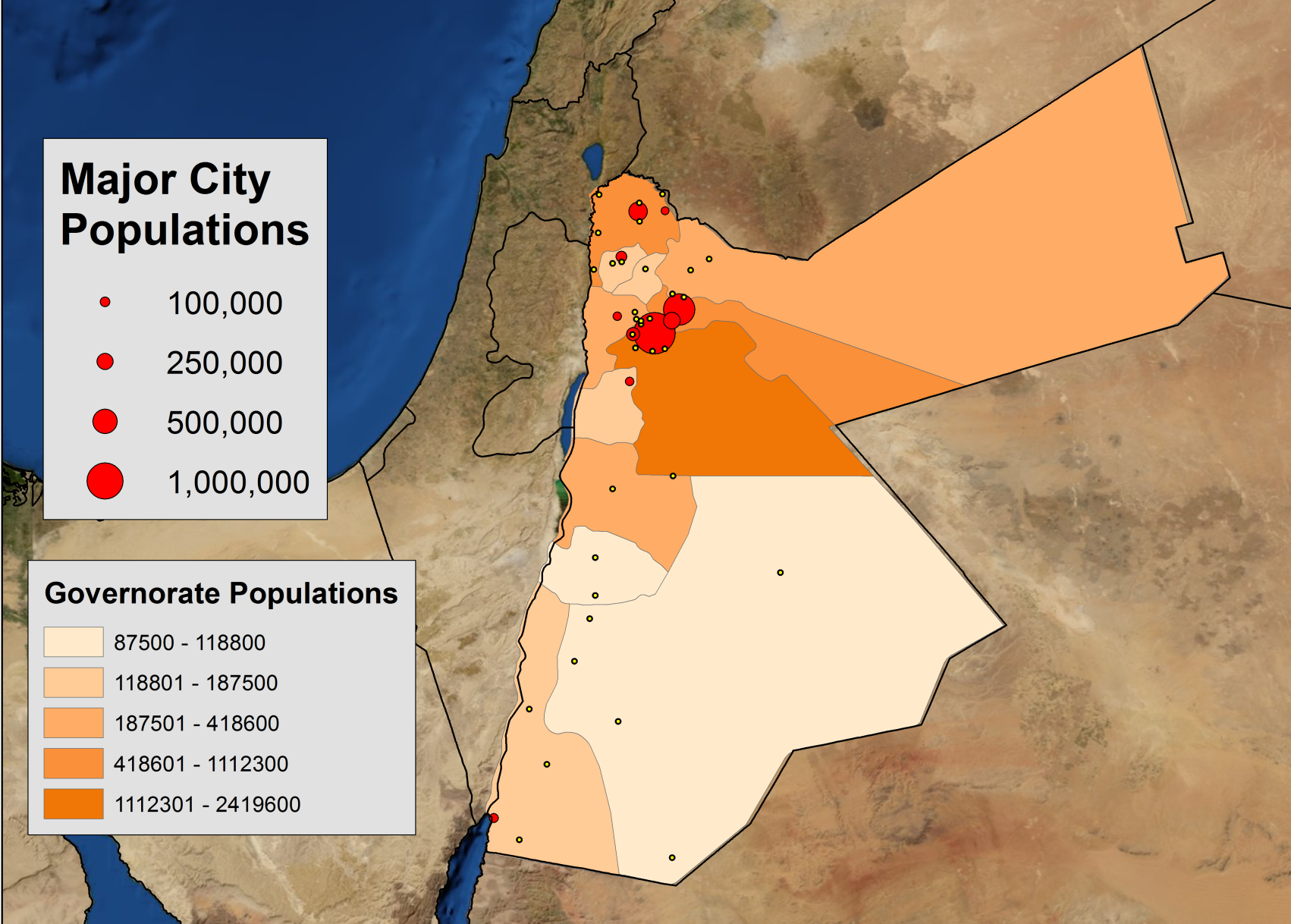 Irbid
Ramtha
Ajlun
Zarqa
Salt
Russiefa
Wadi as Sir
Amman
Madaba
Aqaba
o Small Towns
[Speaker Notes: Population pressure in general and centered in certain areas]
Refugees Add to Municipal Needs
Syria Conflict 2011
(185,00 Syrian refugees)
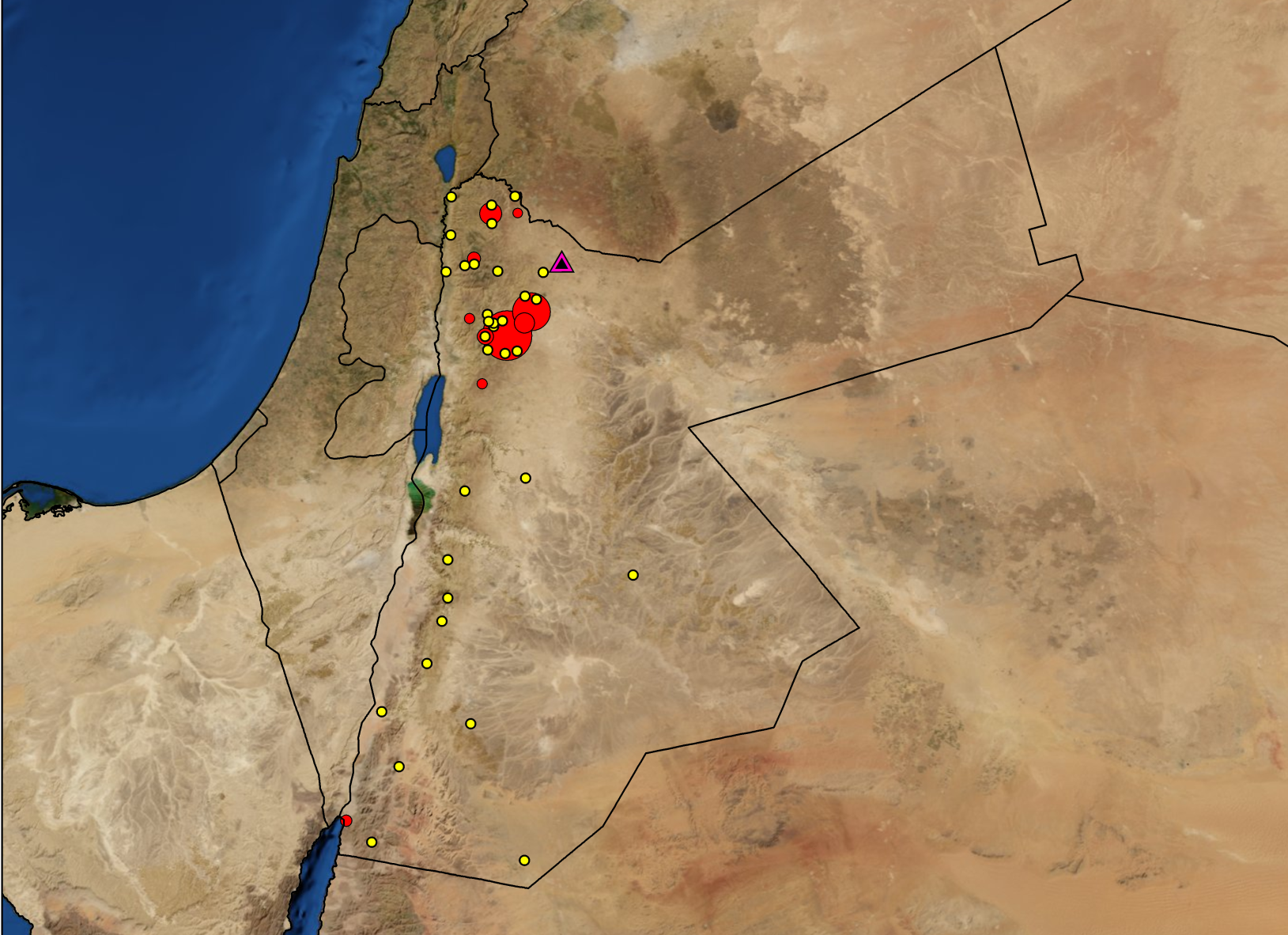 Iraq War 2003
(451,700 Iraqis  currently remaining)
1948 War
(1,983,733 registered Palestinian refugees)
Zaatari Refugee Camp
Tourism Needs
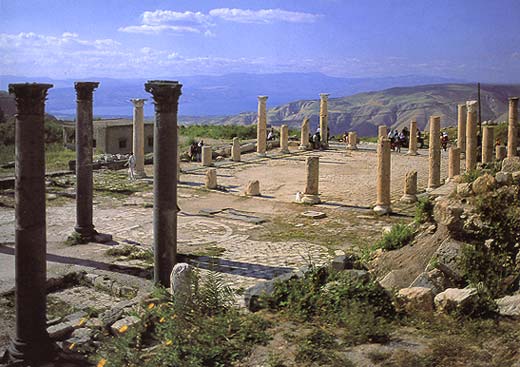 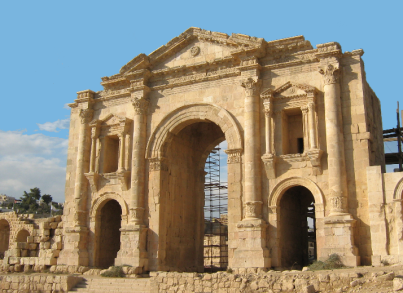 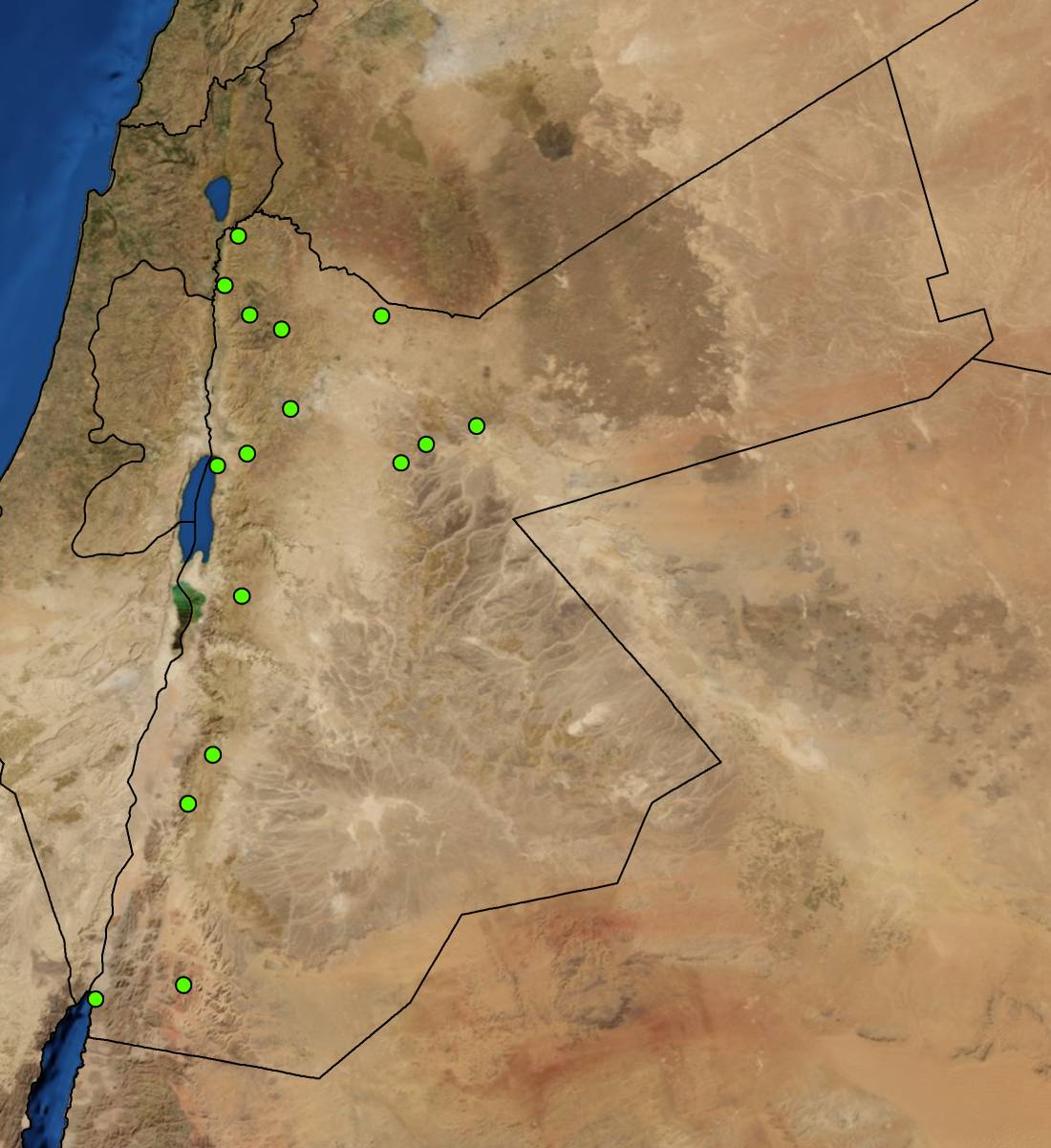 Umm Qais
Jerash
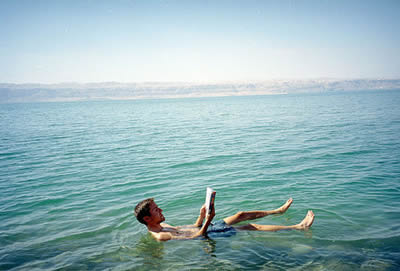 Dead Sea
Pella
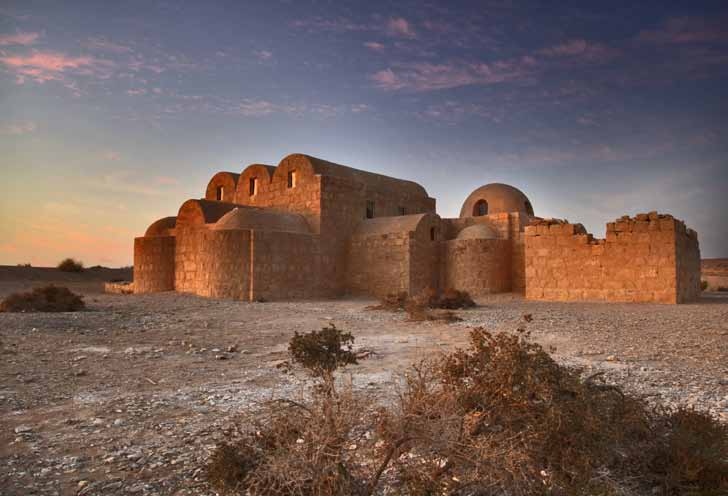 Ajlun Castle
Eastern Castles
Mt. Nebo
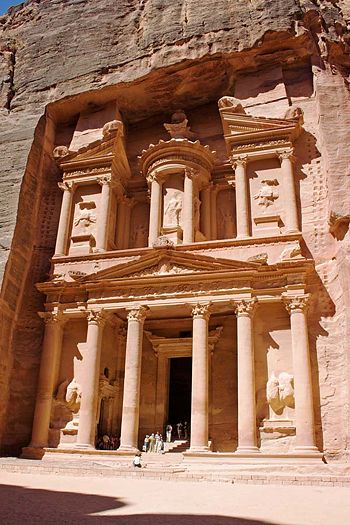 Karak Castle
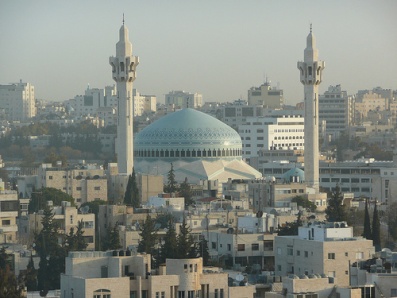 Showbak Castle
Amman
Petra
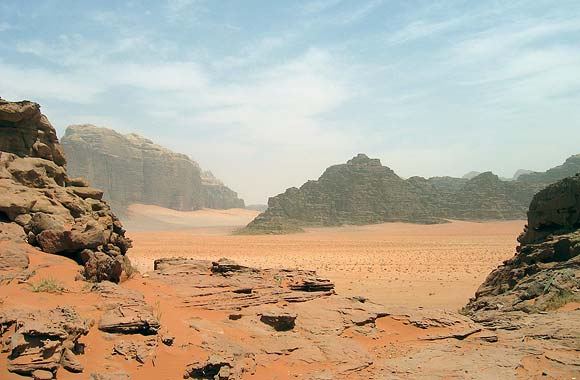 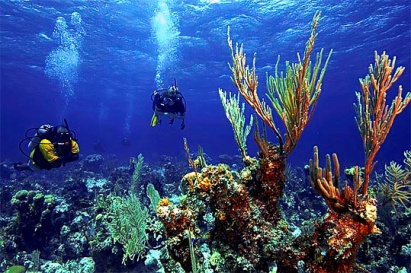 4 Million Tourists Every Year
Aqaba
Wadi Rum
Conventional Water Supply
Rainfall
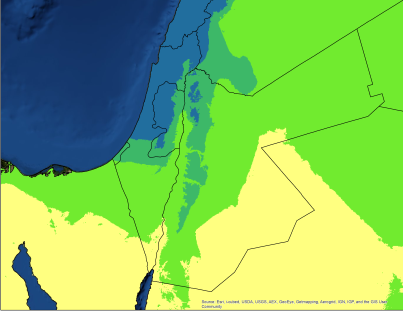 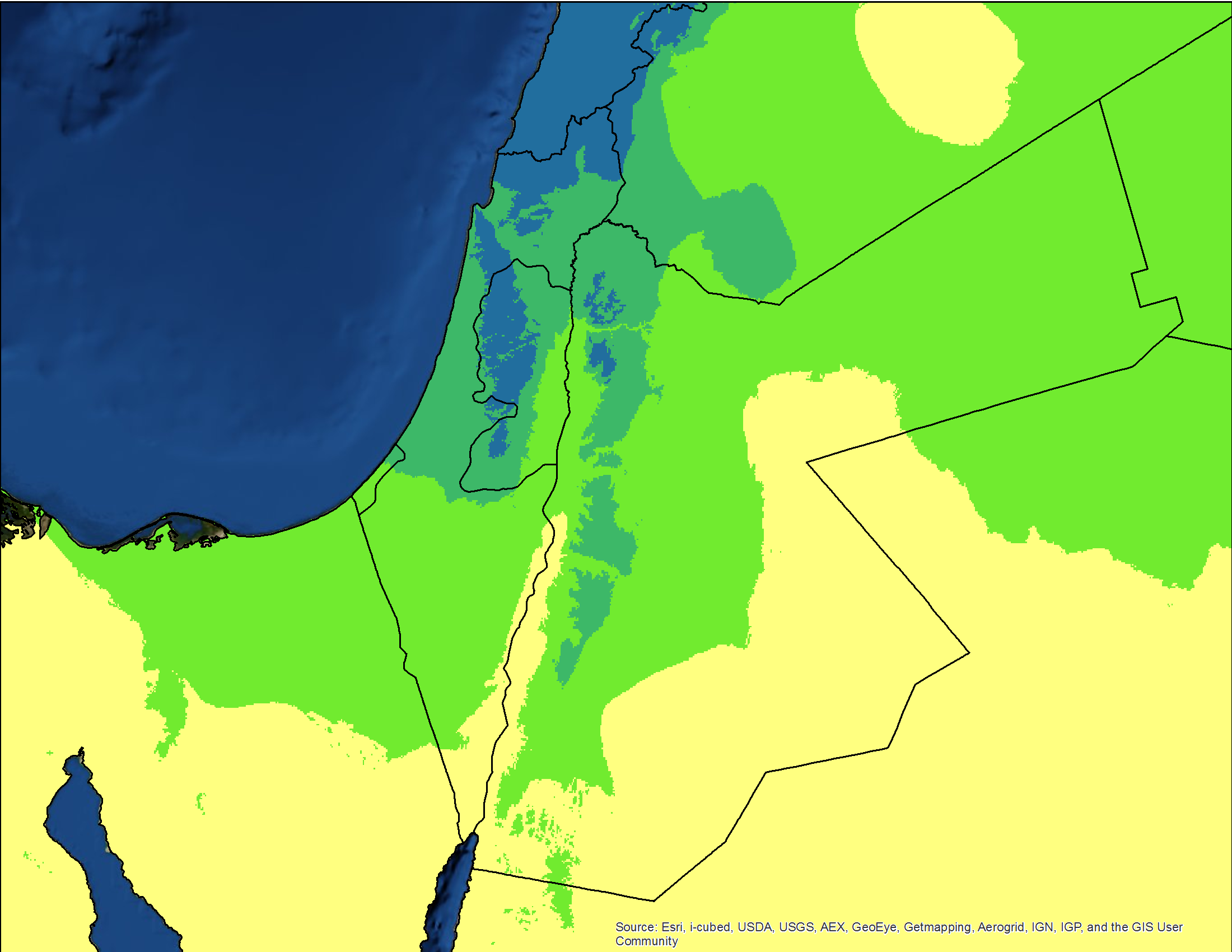 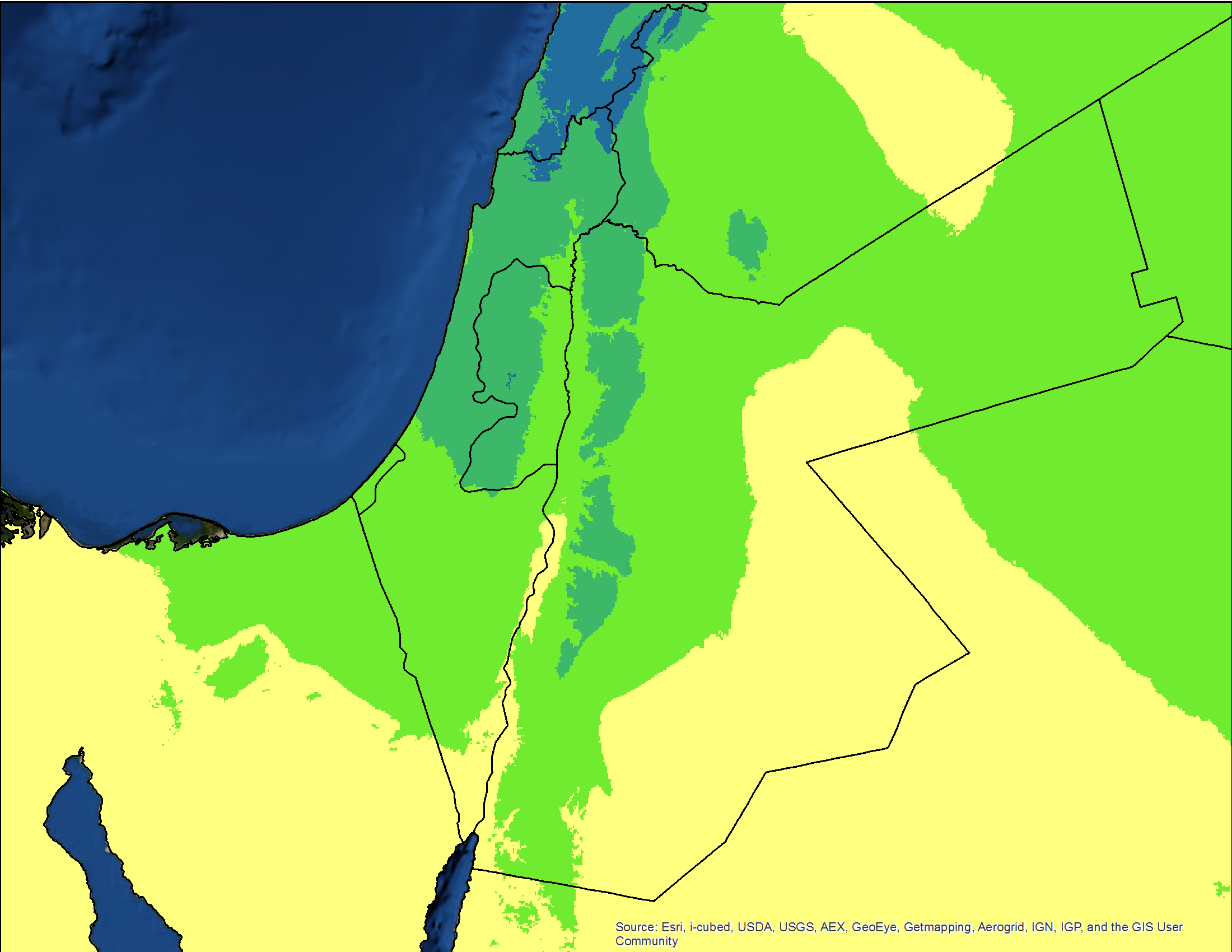 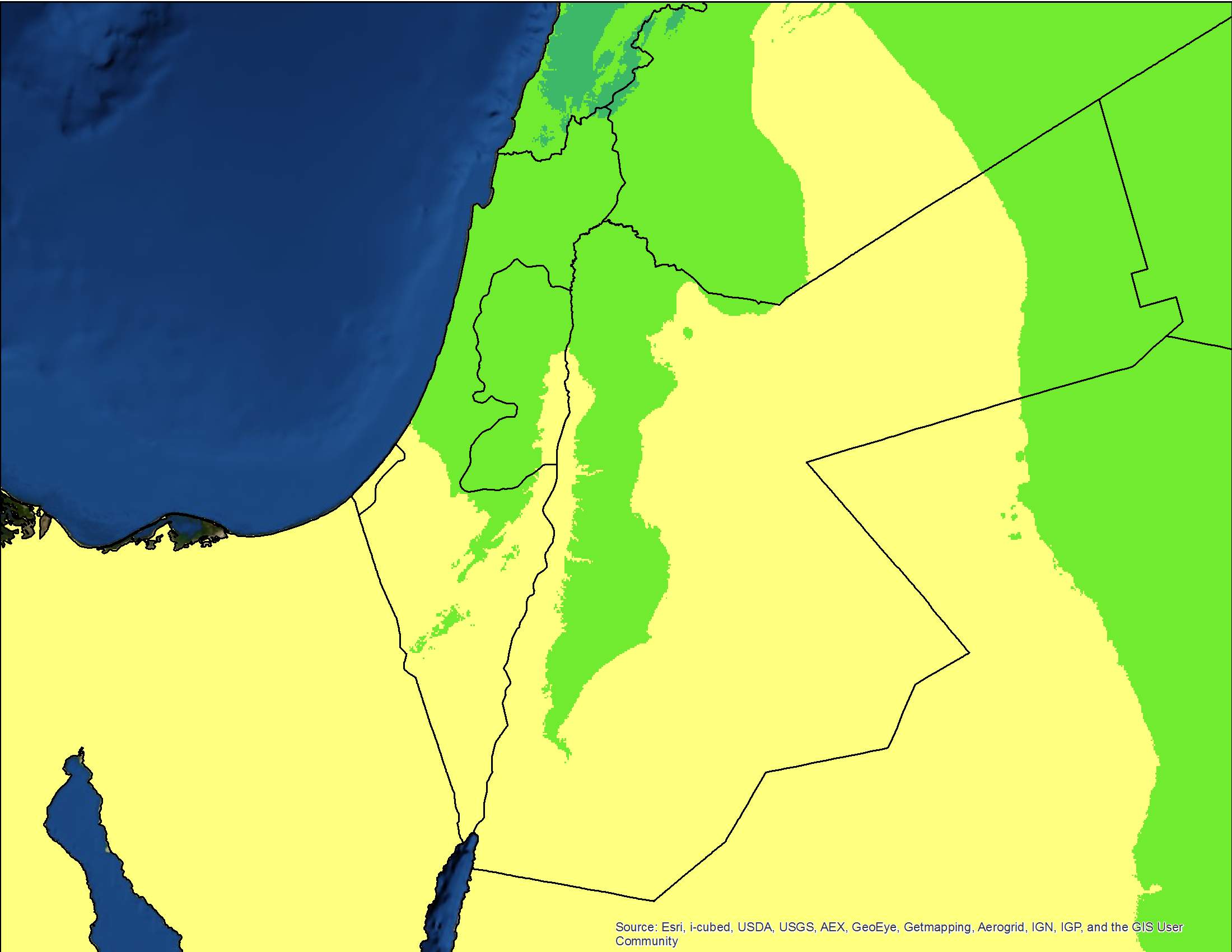 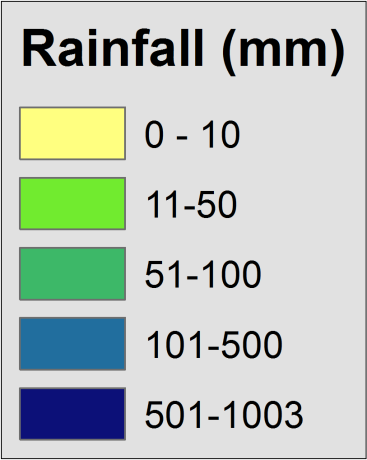 92% evaporates anyway!
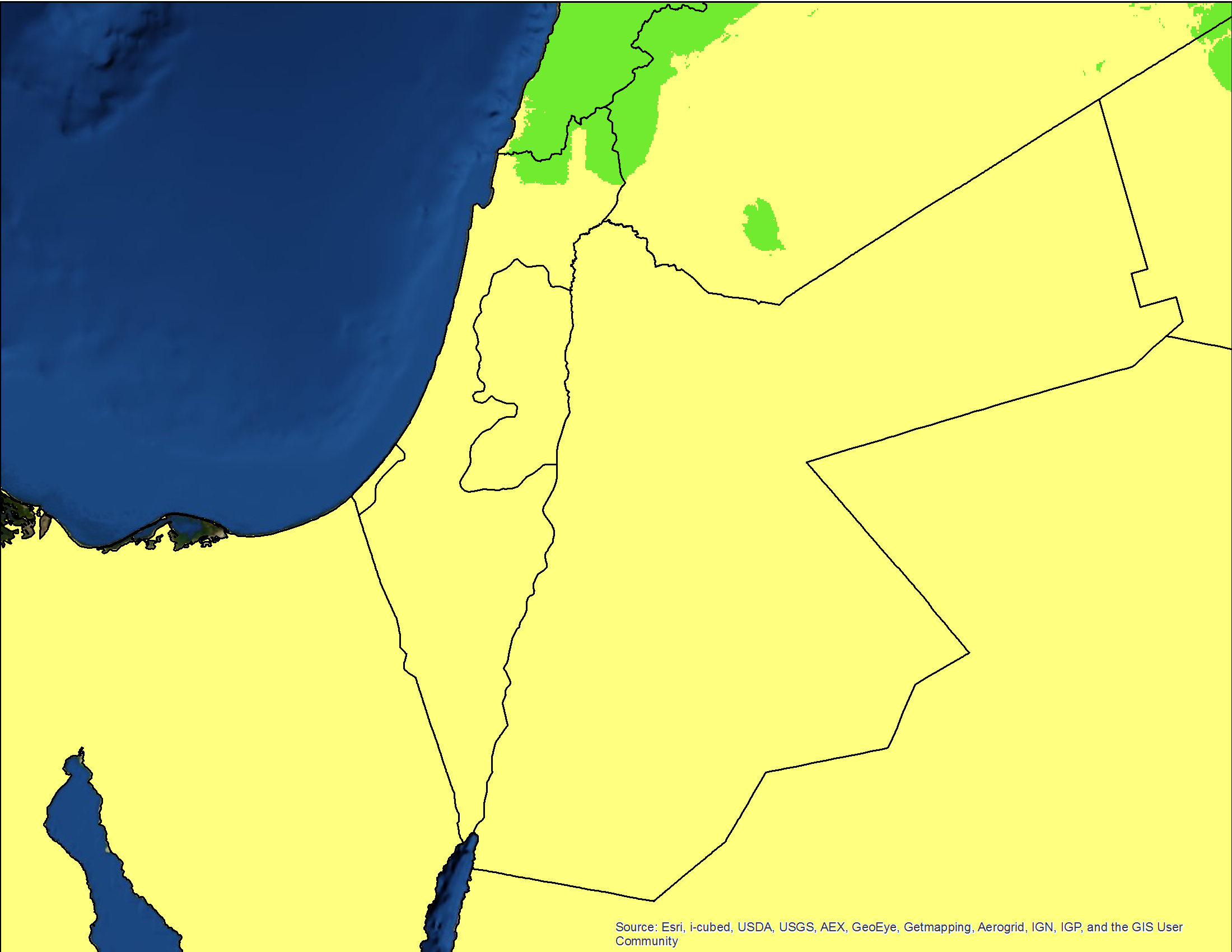 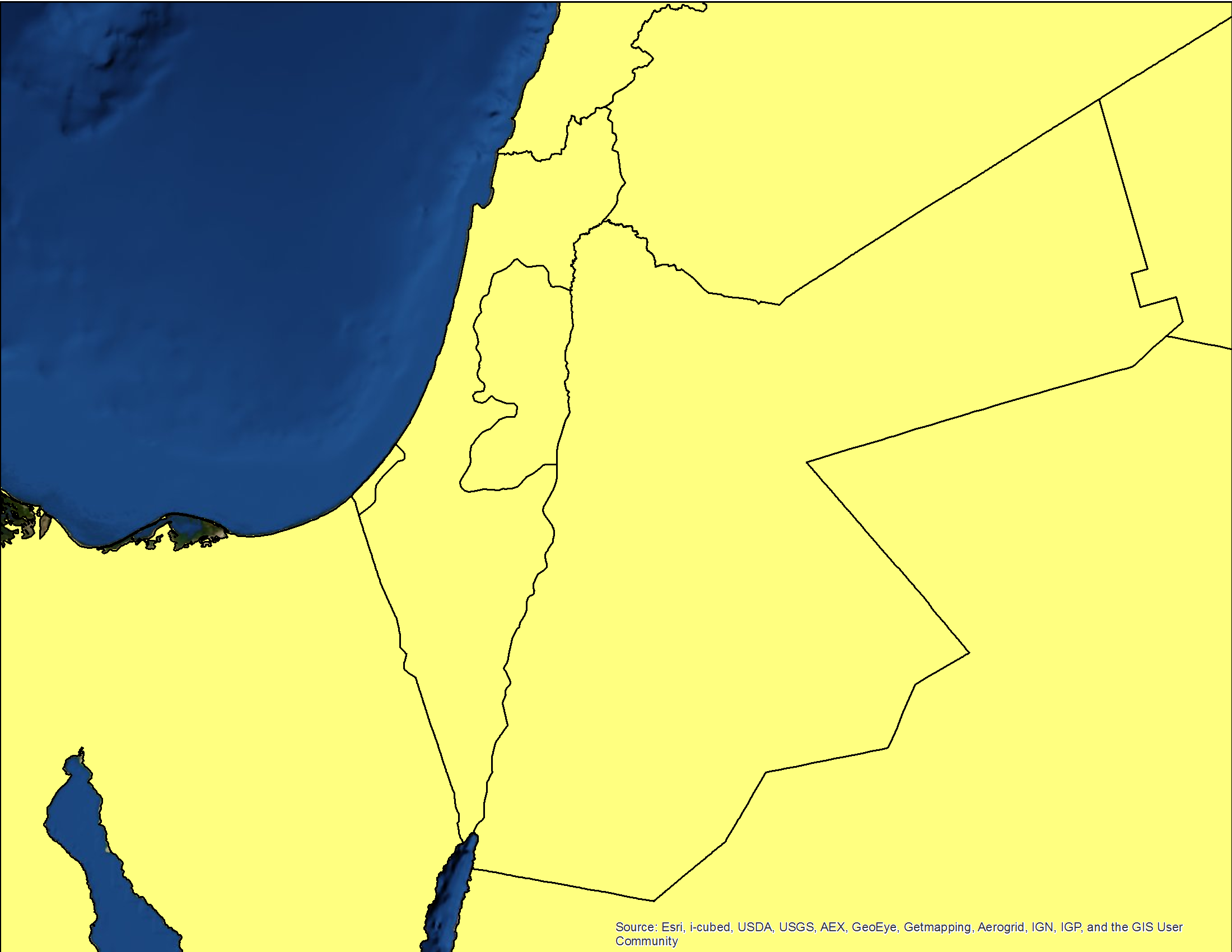 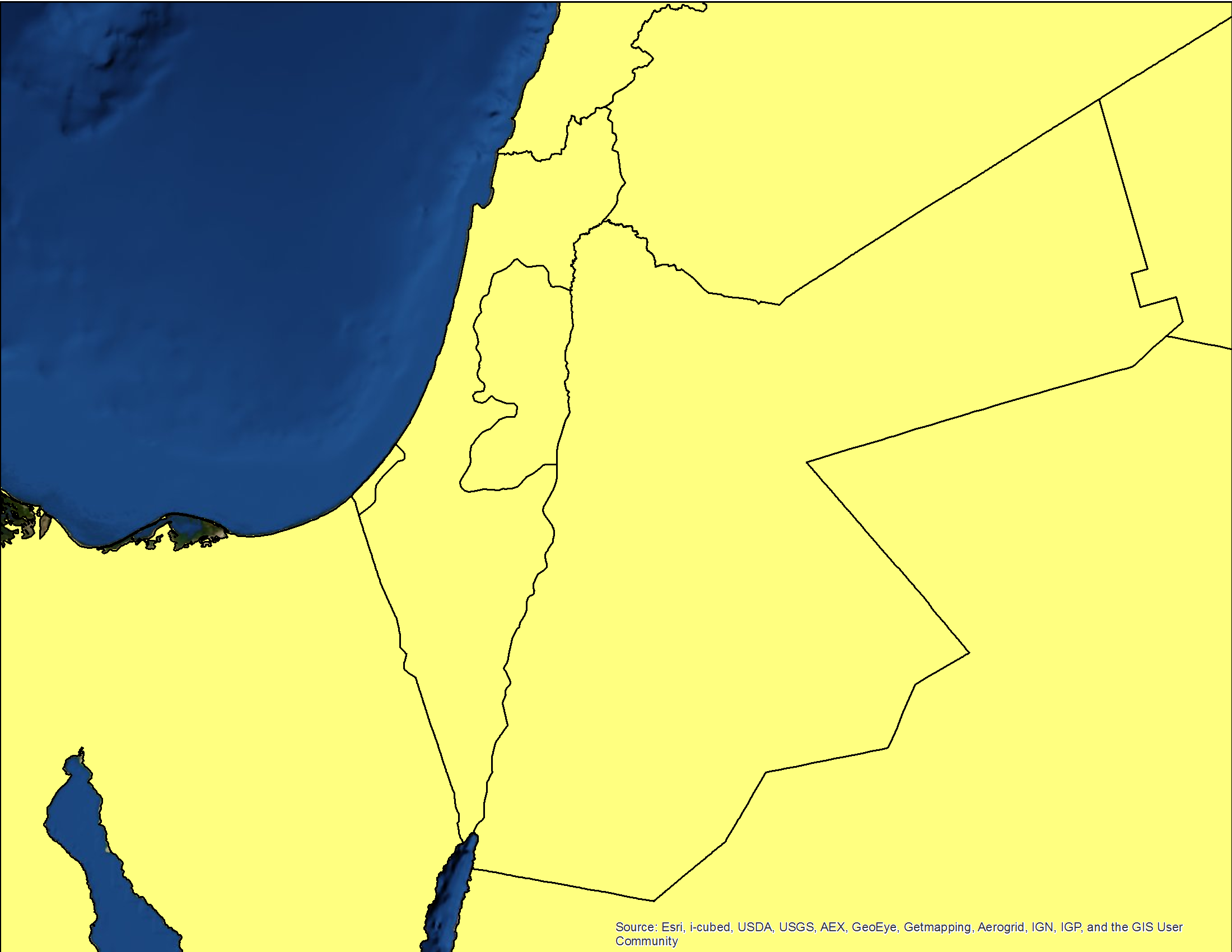 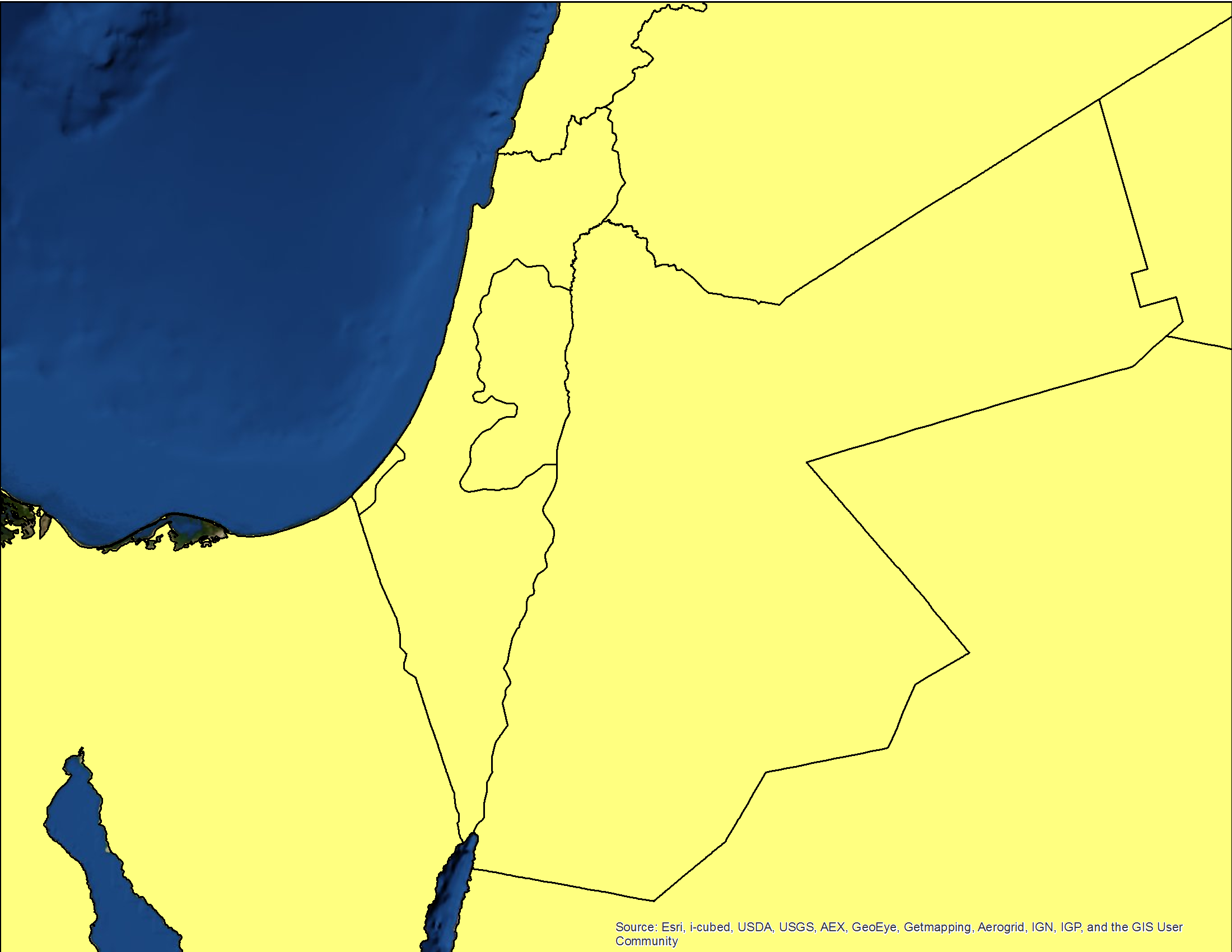 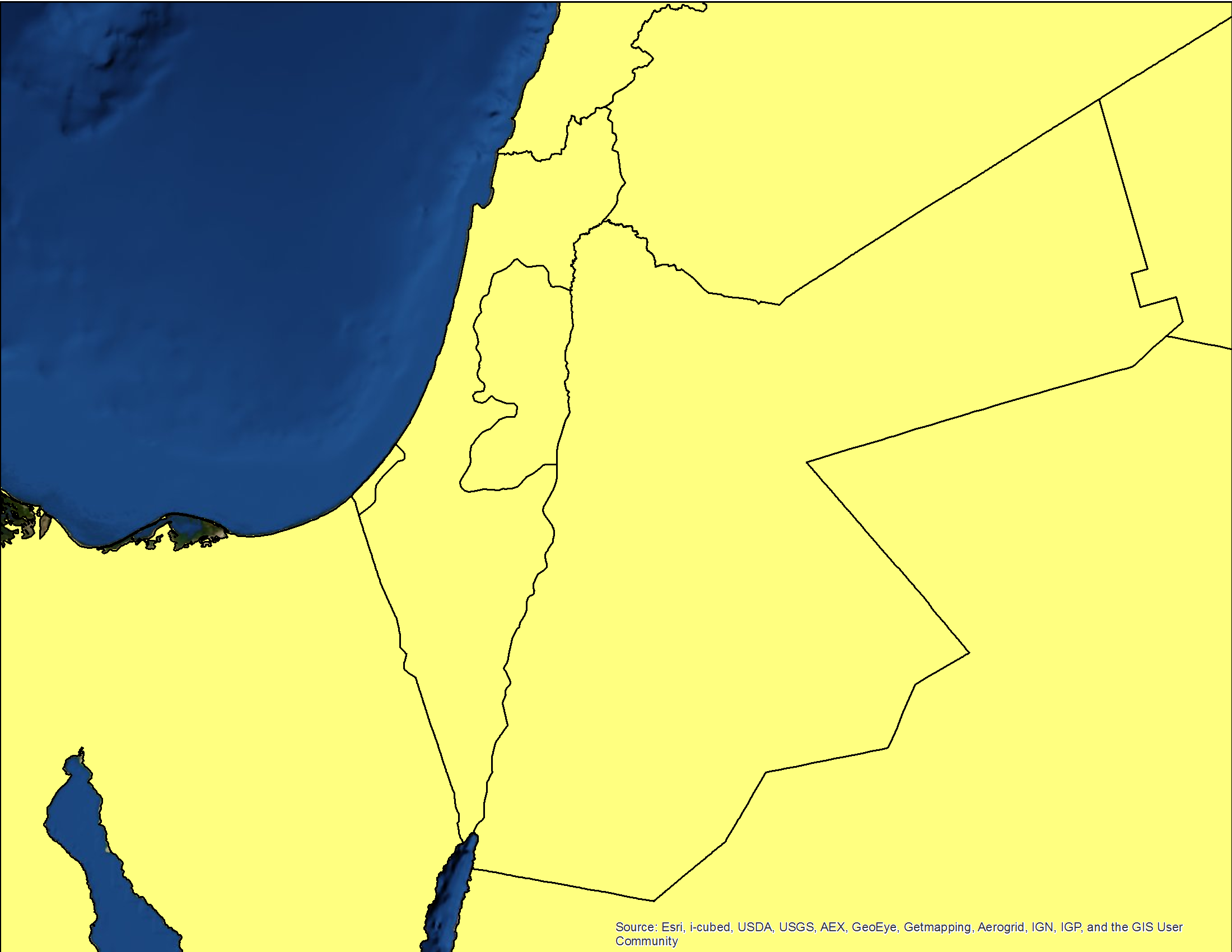 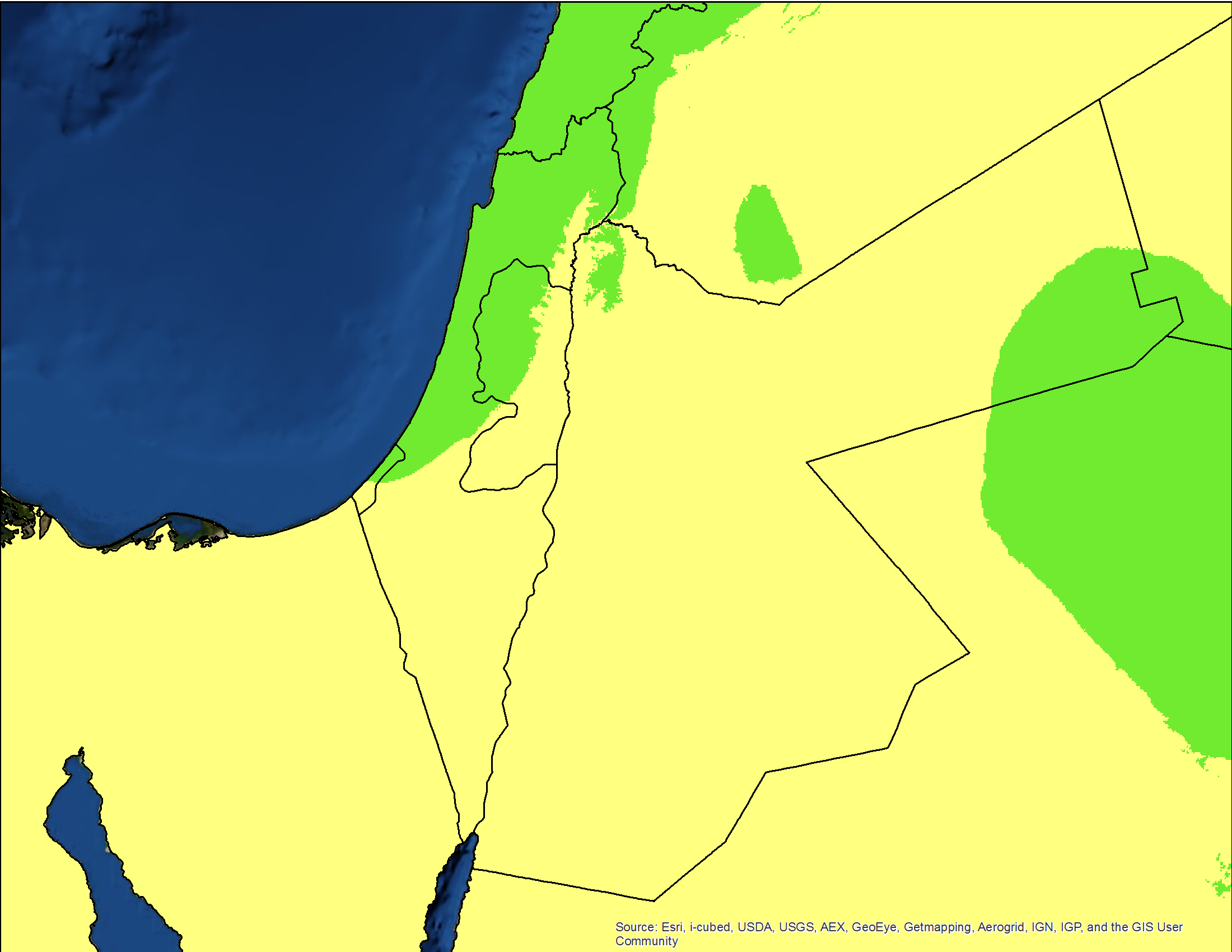 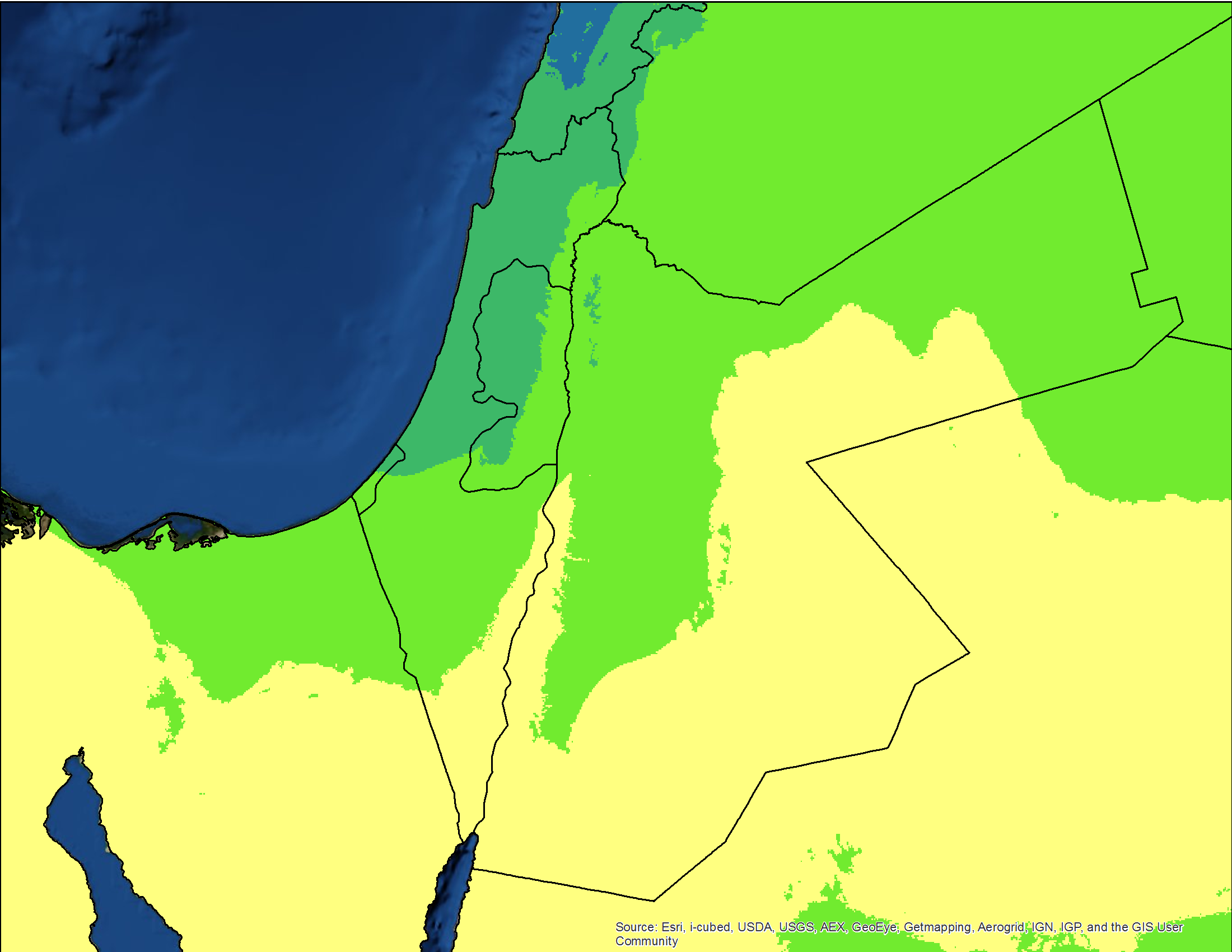 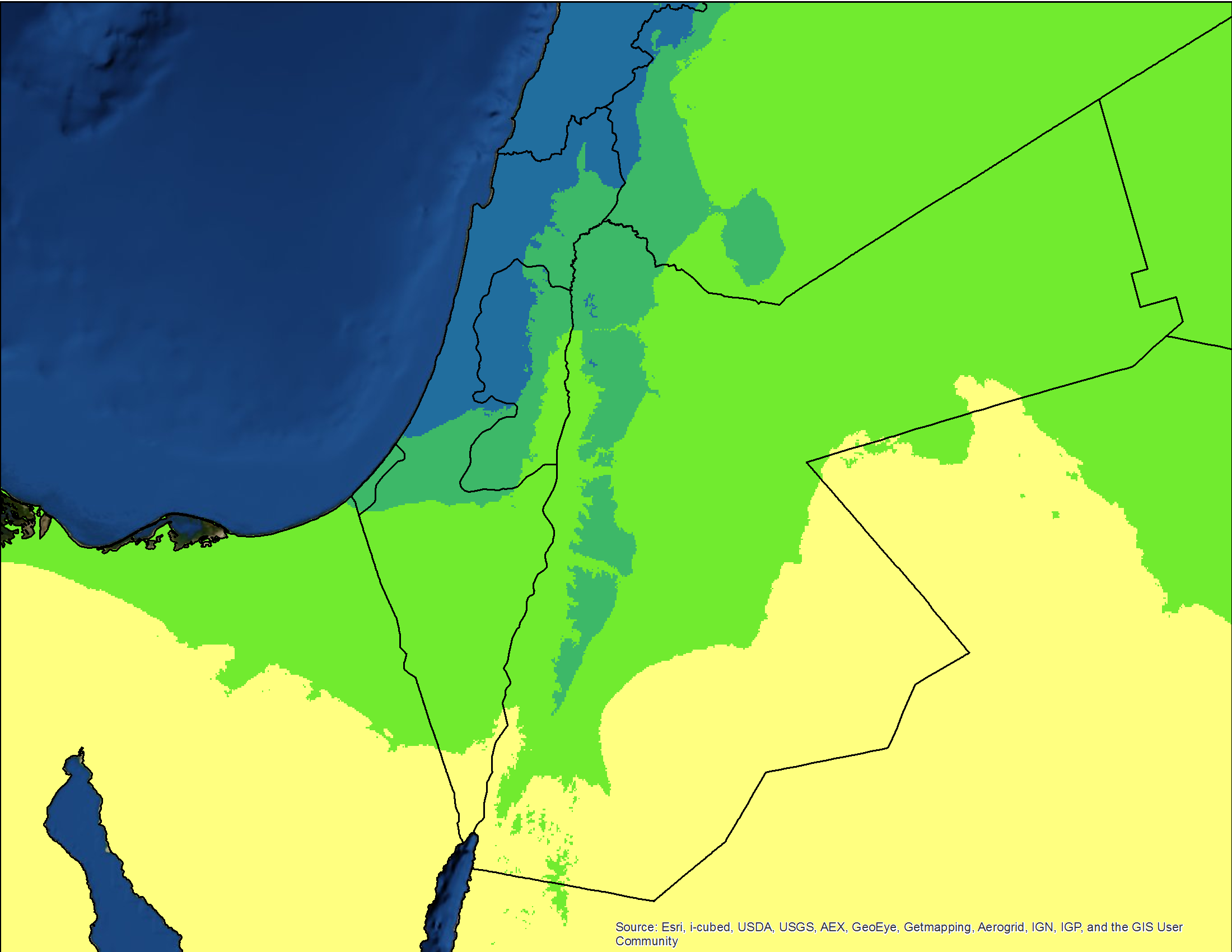 Essentially
No Rain
Groundwater Basins (safe yield in million cubic meters/year)
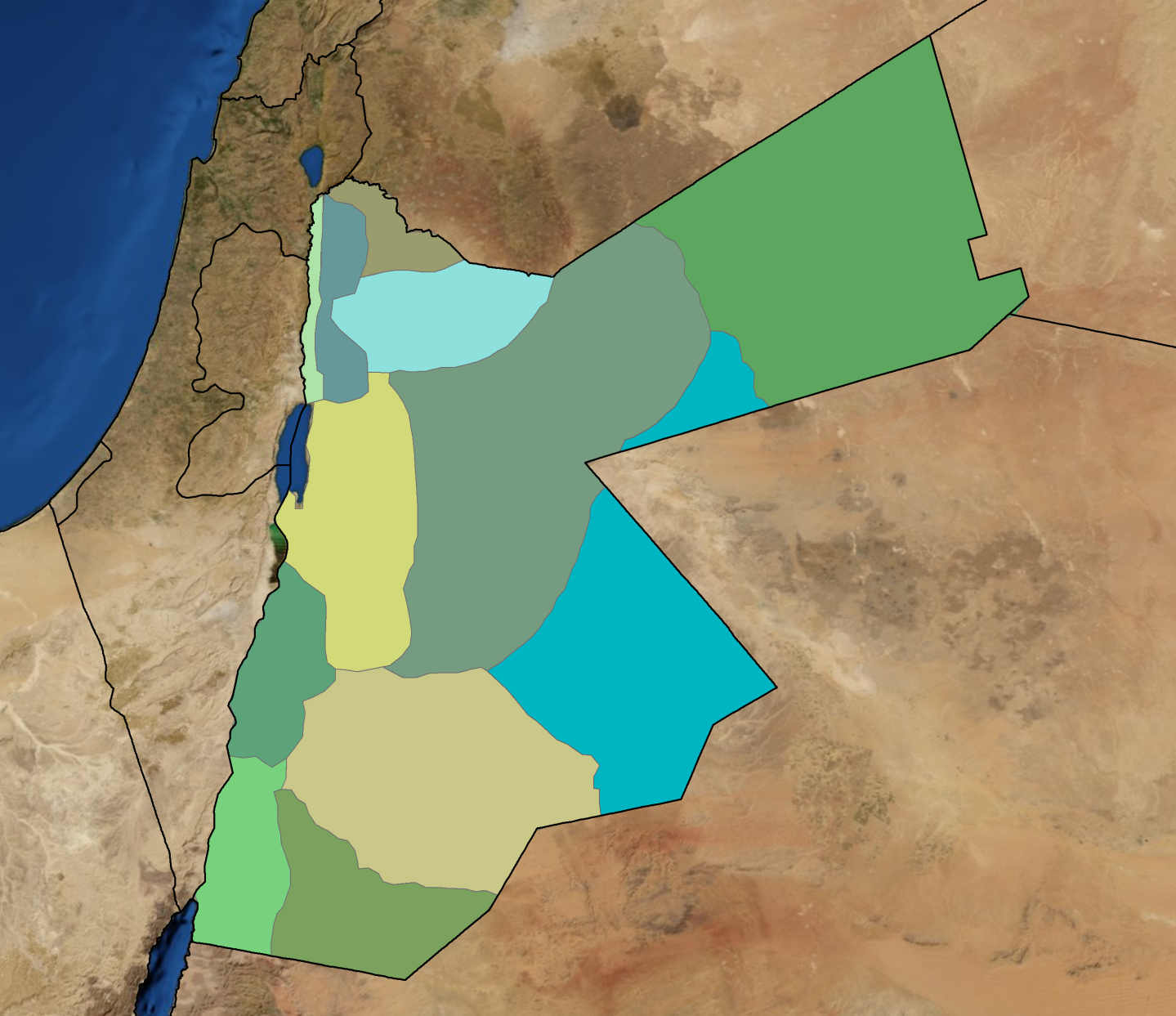 Yarmouk
(30-35)
Amman/Zarqa
(60-70)
Jordan River Side Valleys
(28-32)
Himad
(12-16)
Jordan Valley
(15-20)
Azraq
(30-35)
Dead Sea
(40-50)
Northern Araba Valley
(5-7)
Sarhan
(7-10)
Jafar
(7-10)
Southern Araba Valley
(4-6)
An extra 100 MCM/year by January 2013
Disi
(2-3)
Surface Water
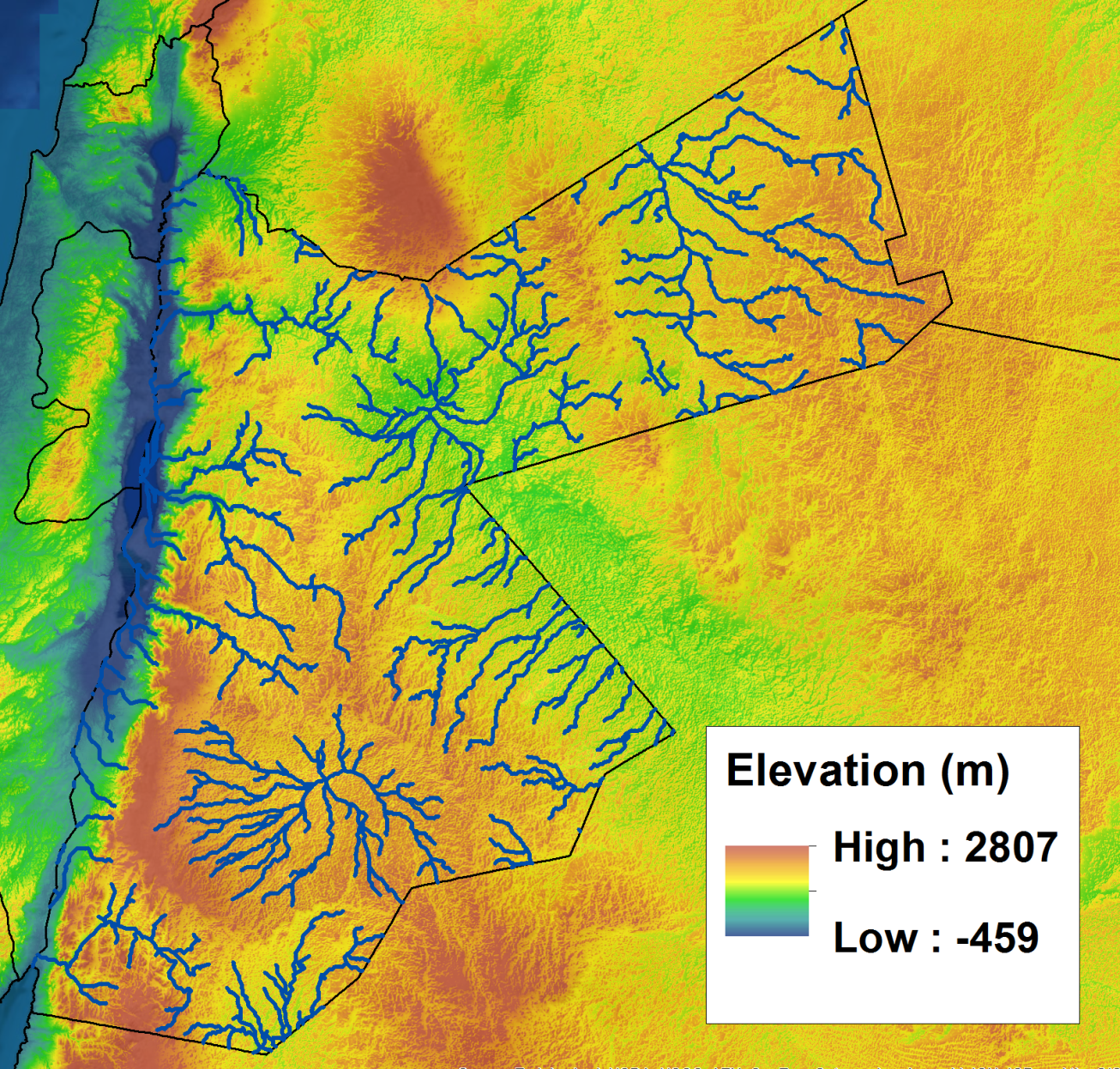 Where there is actual surface flow
Rivers and Streams
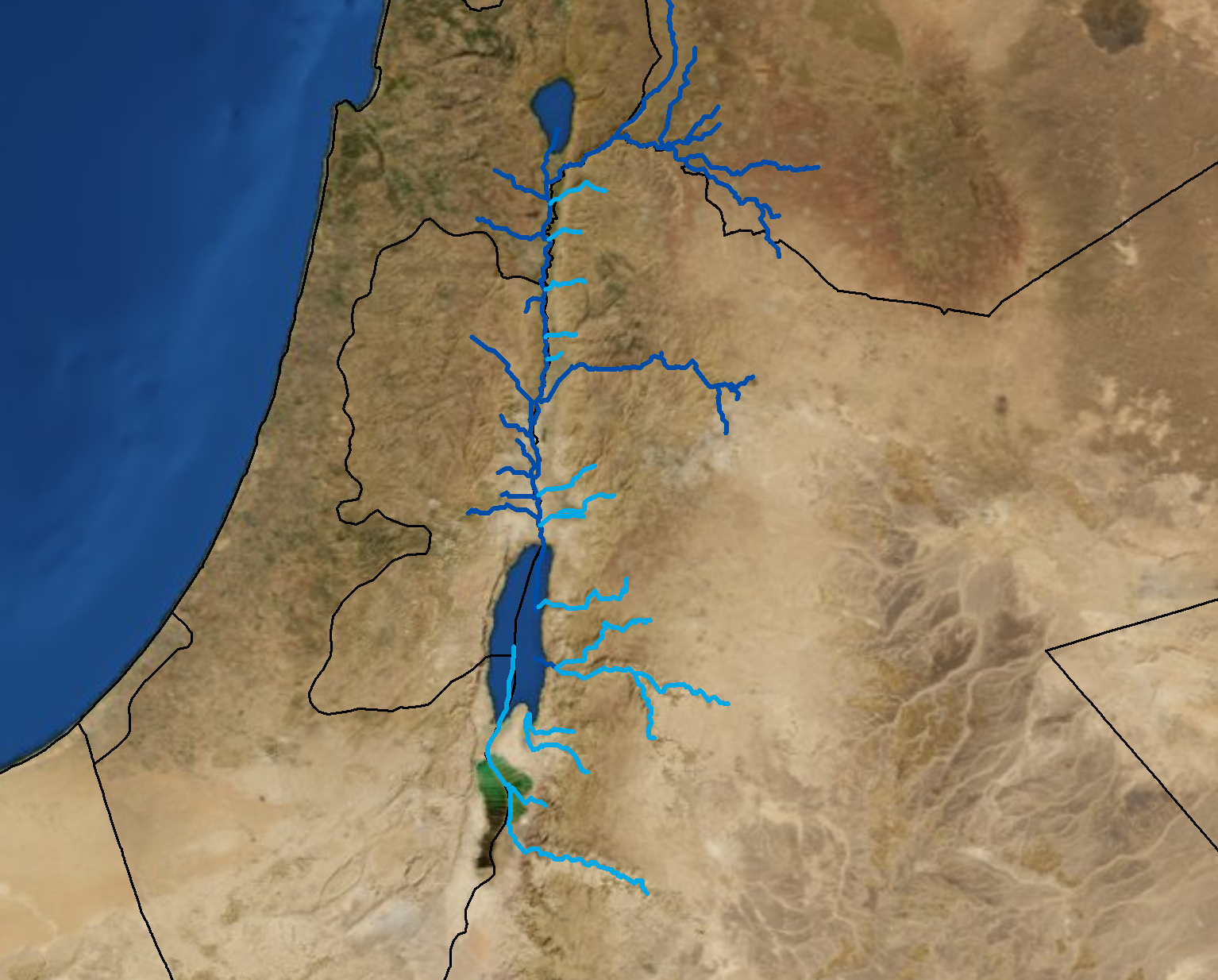 Sea of Galilee
Yarmouk River
(171 MCM/year)
Zarqa River
(65 MCM/year)
Lower
Jordan River
(20-30
MCM/year)
Seasonal Streams in Northern and Southern Side Wadis
(100 MCM/year)
Dead Sea
Harnessing and Enhancing the Supply
Dams Along Side Valleys
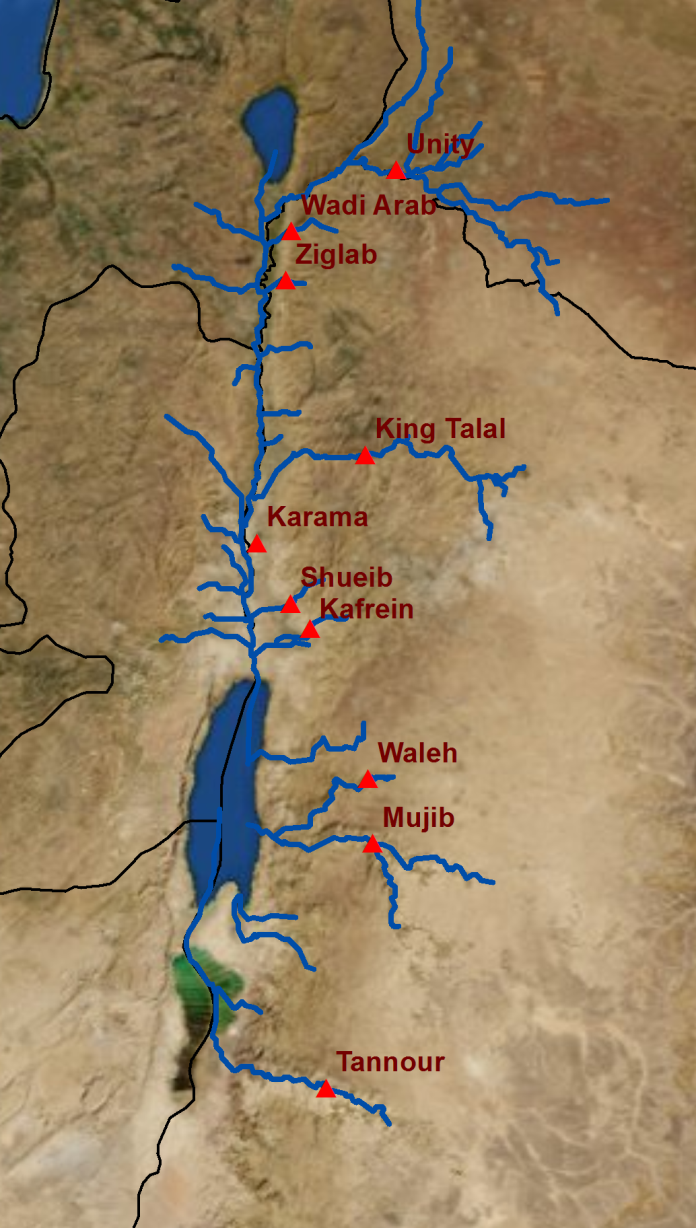 King Abdullah Canal
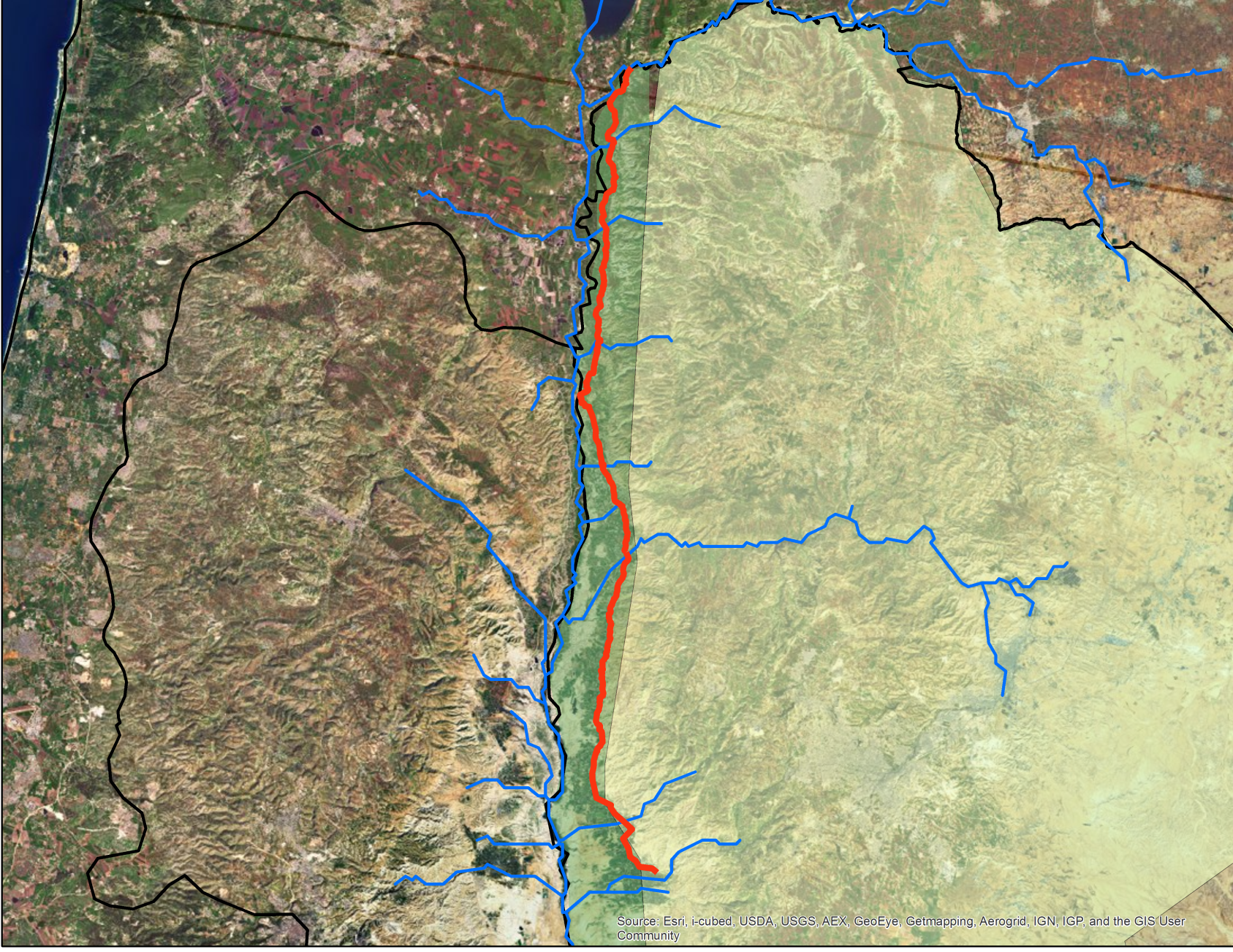 Highlands
Jordan
Valley
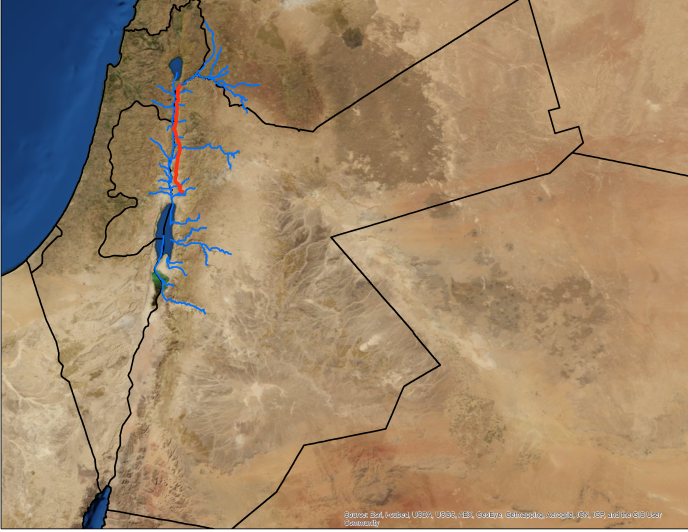 King Abdullah Canal
Water Transfer to Amman
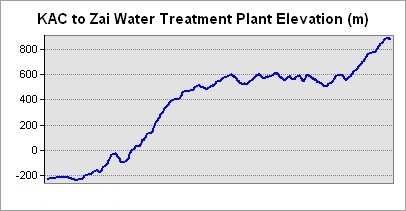 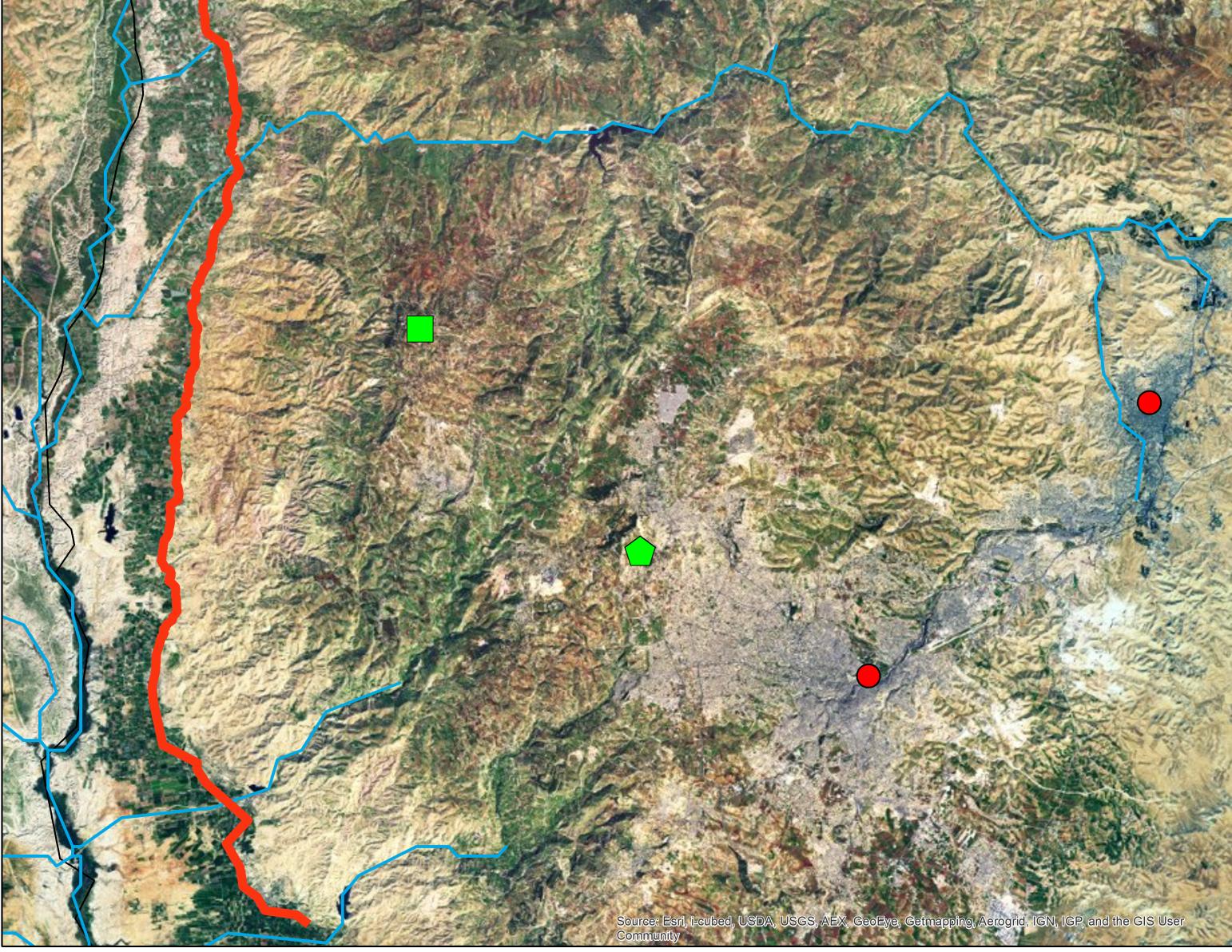 King Abdullah Canal
-200 to 880 m
Jordan River
Zai Water Treatment Plant
Zarqa
Dabouq Holding Tank
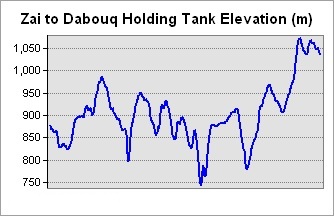 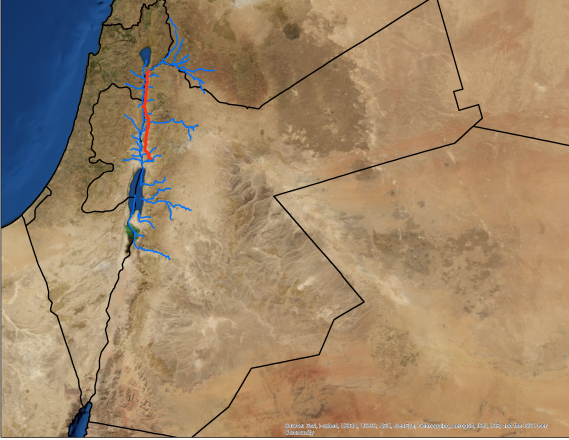 Amman
880 to 1035 m
[Speaker Notes: Zai: http://www.miyahuna.com.jo/index.php?option=com_content&view=article&id=44&Itemid=44&lang=en]
Treated Wastewater
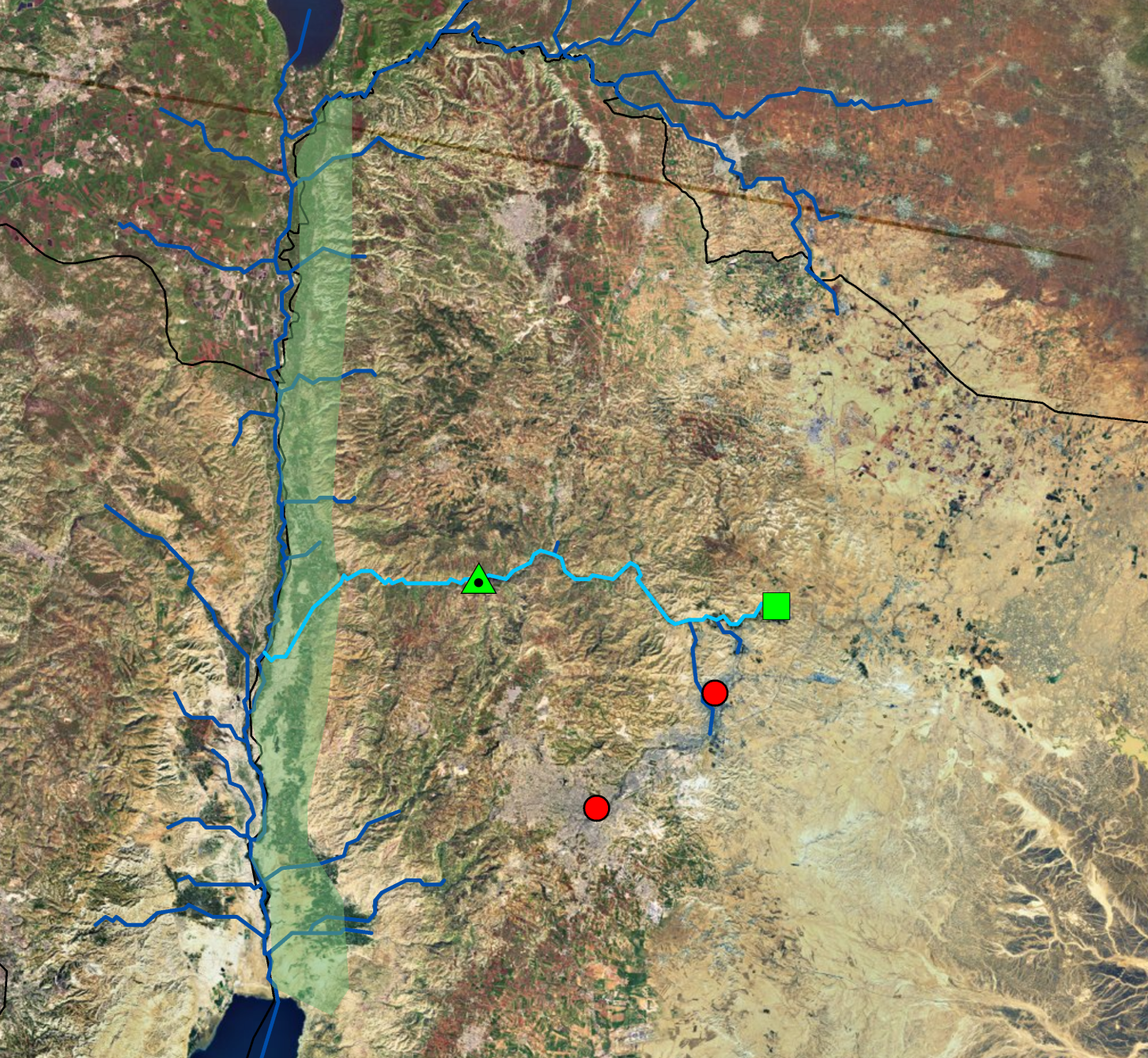 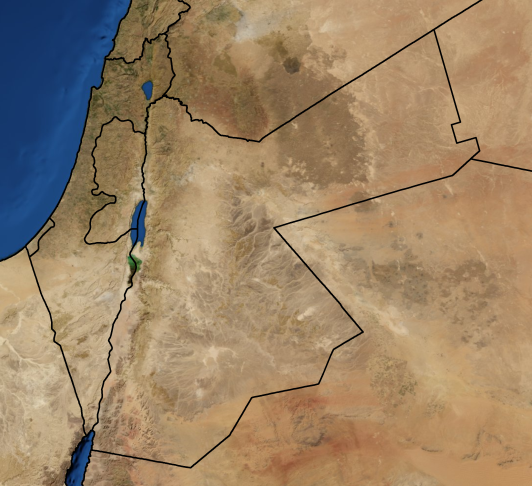 King Talal Dam
Khirbat as-Samra Treatment Plant
Middle and Southern Jordan Valley Farms Supplied with Treated Wastewater
Zarqa
110 MCM of wastewater
Amman
Red Sea-Dead Sea Canal Project
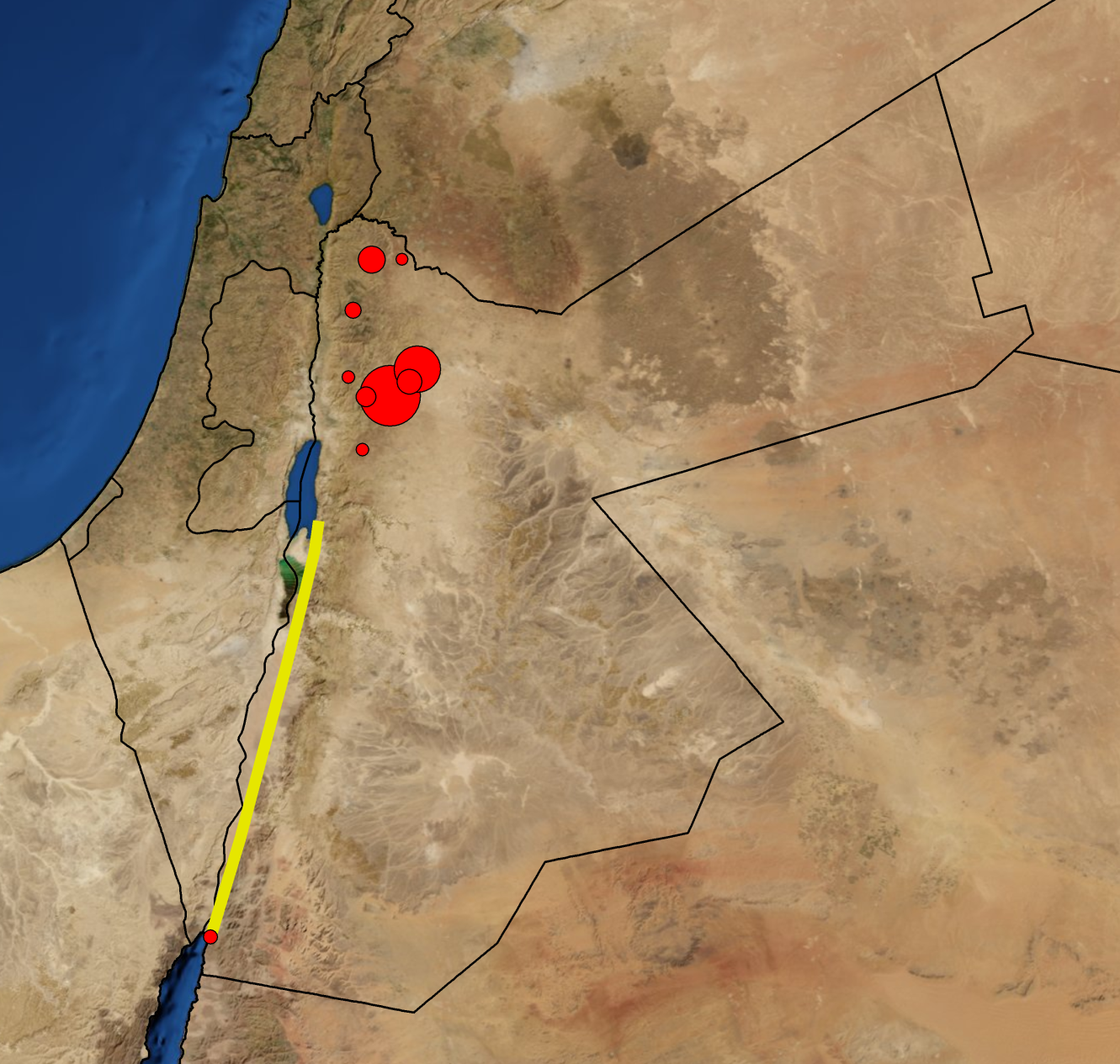 Potentially an extra 850 MCM/year
of freshwater!
Zarqa
Dead Sea
Amman
Freshwater
Saltwater
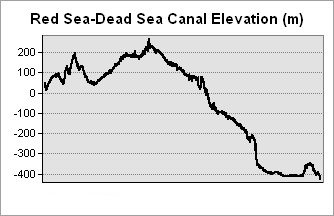 Red Sea-Dead Sea
 Proposed Pipeline
0 to 230 to -420 m
Red Sea
In Sum…
Supplying water under conditions of water scarcity is an extremely difficult and complex task that requires constant innovation.
Information and GIS Sources
Raster Data:
USGS HydroSHEDS: http://hydrosheds.cr.usgs.gov/
Precipitation Data:
WorldClim Global Climate Data: http://www.worldclim.org/current
Jordan-specific data:
Jordan Valley Authority, Deir Alla Office
Jordan Department of Statistics
Umm el-Jimal Project: http://ummeljimal.org/en/gis.html
NationMaster.com (Jordan Maps)
CityPopulation: http://www.citypopulation.de/Jordan.html
Miyahuna: www.miyahuna.com.jo
Flow Data:
Gafny, S., et al. (2010) Towards a Living Jordan River: An Environmental Flows Report on the Rehabilitation of the Lower Jordan River. Amman: Friends of the Earth Middle East.
Suleiman, R. (2003) The Historical Evoluation of the Water Resources Development in the Jordan River Basin in Jordan. International Water Management Institute and Mission Régionale Eau et Agriculture.
Courcier, R., et al. (2005) Historical Transformations of the Lower Jordan Rriver Basin (in Jordan): Changes in Water Use and Projections (1950-2025). Comprehensive Assessment Research Report 9. Colombo, Sri Lanka: Comprehensive Assessment Secretariat.
World Rivers: Dai, A., T. Qian, K. E. Trenberth, and J. D Milliman, 2009: Changes in continental freshwater discharge from 1948-2004. J. Climate, 22, 2773-2791.
ArcGIS Resource Center